Psicologia dell’età infantileScienze dell’educazione – indirizzo infanzia, a.a. 2024-2025

Federica Bianco, Ph.D. prof.ssa Associata Psicologia dello Sviluppo e dell’Educazione - Unibg
Presentazione mia

«Come contatto la docente?»

Presentazione del corso. L’articolazione nei due moduli e i laboratori
ESSERE STATI ACCUDITI/ESSERE UN DOMANI ACCUDENTI
Un ricordo bello e un ricordo brutto a scuola (carta e matita) 

Quando penso al mestiere dell’educatore al nido la prima parola che mi viene in mente…

Quale pensatore storico ci aiuta a capire il rapporto alunno-insegnante?  VYGOTSKIJ

Quale grande costrutto della psicologia ci aiuta a capire il rapporto alunno-insegnante? LA TEORIA DELL’ATTACCAMENTO

Cosa vuol dire «apprendere»? Le grandi correnti e i teorici storici della psicologia dello sviluppo/apprendimento (comportamentismo, Piaget, Karmilloth-Smith, …)

 Su quali competenze del bambino in crescita ci soffermeremo? Tutte quelle che fanno parte del mondo psicologico ma in particolare le competenze socio-emotive (in primis Teoria della Mente)
Quando penso al mestiere dell’educatore la prima parola che mi viene in mente…
https://presenter.ahaslides.com/presentation/6520119
Ricordarsi di domanda bibliografia
LA ZONA DI SVILUPPO PROSSIMALE secondoVYGOTSKIJ
La ZSP è definita come la distanza tra il livello di sviluppo attuale e il livello di sviluppo potenziale, che può essere raggiunto con l'aiuto di altre persone, che siano adulti o dei pari con un livello di competenza maggiore.
novizio
esperto
CHI IMPARA è UN’APPRENDISTA
L’importanza delle relazioni nell’apprendimento e nel benessere a scuola
Dalla teoria dell’attaccamento… i MOI
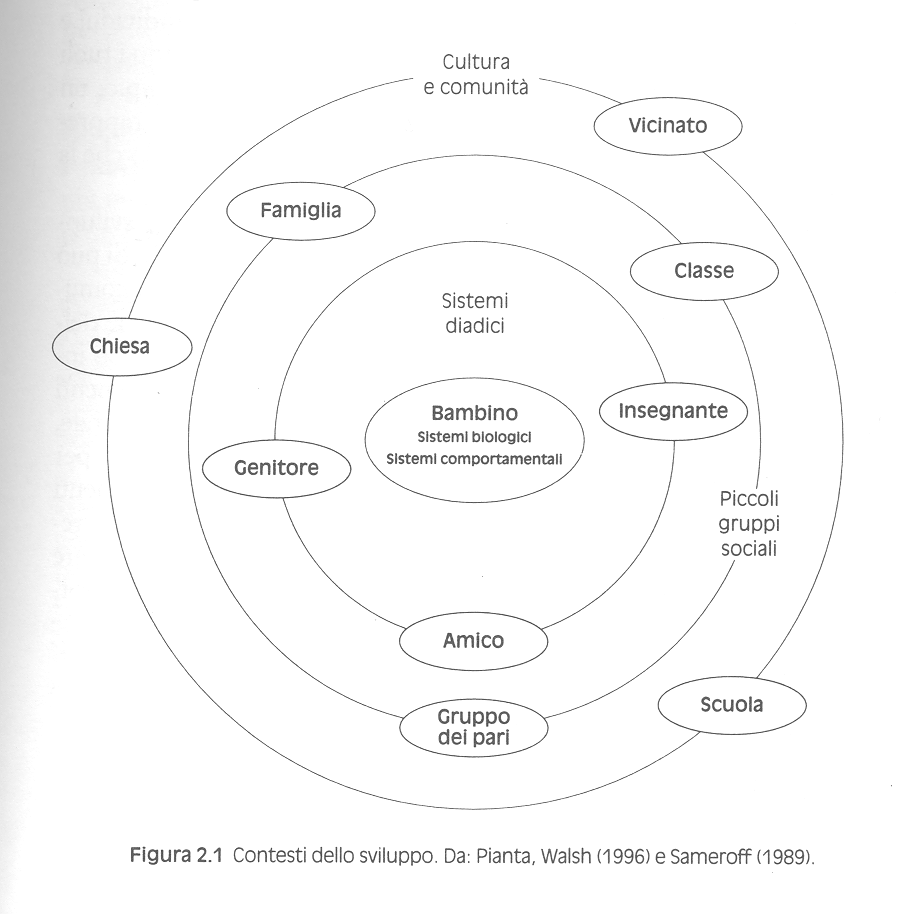 Rappresentazioni mentali con il caregiver. Orientano proprie interpretazioni nelle relazioni sociali 
 e il proprio comportamento
Per capire quanto sono importanti le relazioniper stare bene…
Aristotele

Video felicità